TRÒ CHƠI: MẢNH GHÉP SINH HỌC
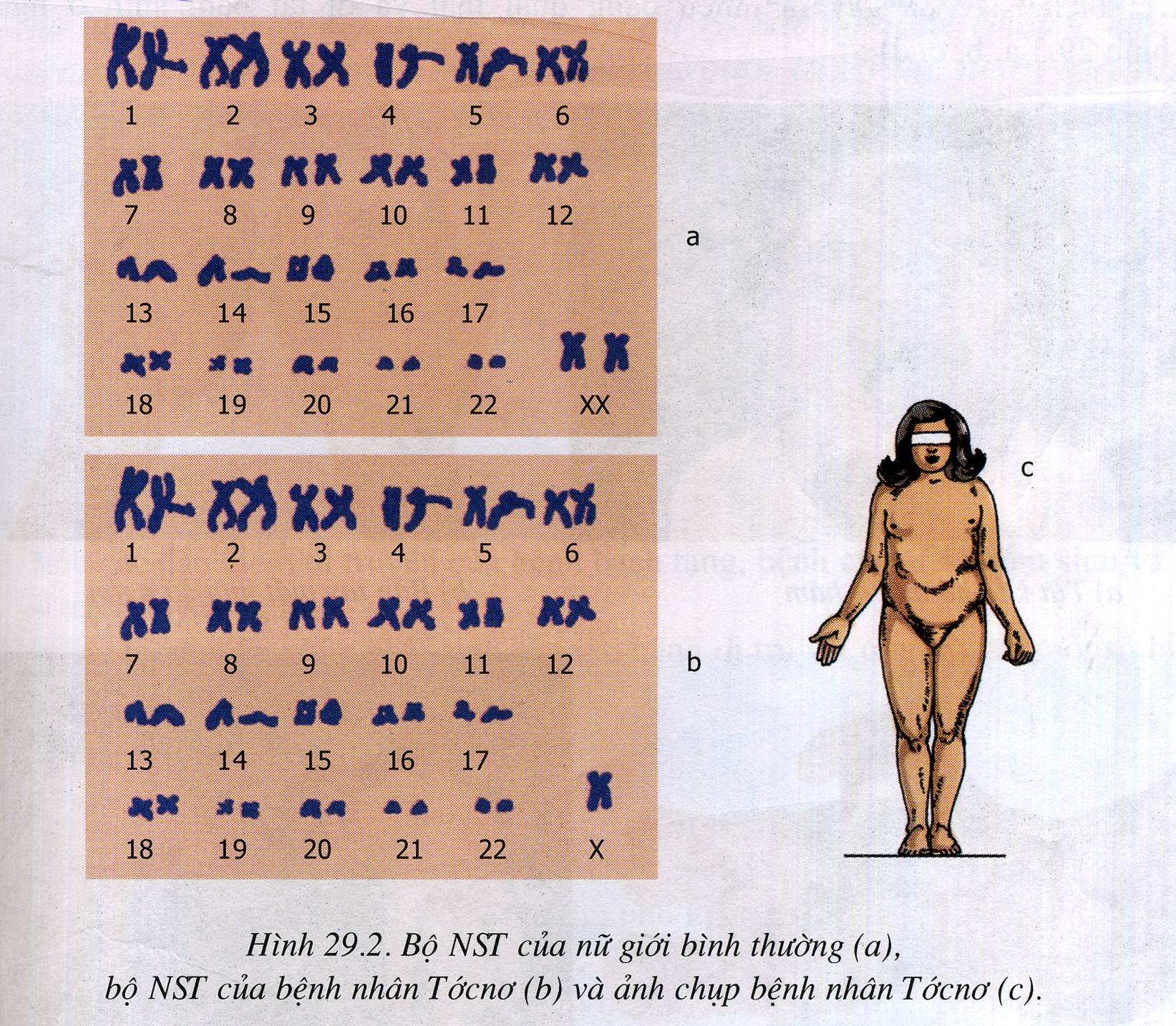 Câu hỏi 1
Câu hỏi 2
Câu hỏi 3
Câu hỏi 4
Câu hỏi 3: Diễn biến của NST ở kì sau giảm phân I
Câu hỏi 1: Bộ NST lưỡng bội là gì ?
Câu hỏi 2: Cho biết kết quả của nguyên phân ?
Câu hỏi 4: Loài người có bộ NST lưỡng bội 2n bằng bao nhiêu ?
BỘ NHIỄM SẮC THỂ CỦA NGƯỜI BỊ HỘI CHỨNG ĐAO
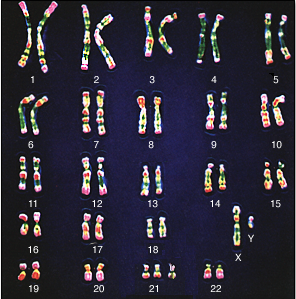 TIẾT 21: ĐỘT BIẾN SỐ LƯỢNG NST
Đột biến số lượng NST
2n
I. THỂ DỊ BỘI- Là cơ thể mà trong tế bào sinh dưỡng có một hoặc một số cặp nhiễm sắc thể bị thay đổi về số lượng.
Thể 1 nhiễm
2n - 1
Thể
dị
bội
Thể 3 nhiễm
2n + 1
2n
Thể 0 nhiễm
2n - 2
- Hiện tượng dị bội thể là đột biến thêm hoặc mất 1 NST ở 1 cặp NST nào đó hoặc mất một cặp NST tương đồng.- Các dạng:	2n + 1.			2n - 1.			2n – 2.
BỘ NHIỄM SẮC THỂ CỦA NGƯỜI BỊ HỘI CHỨNG ĐAO
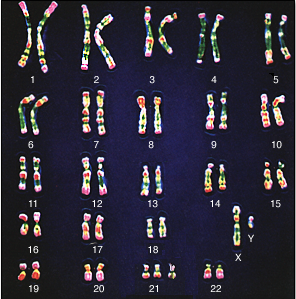 II. SỰ PHÁT SINH THỂ DỊ BỘI
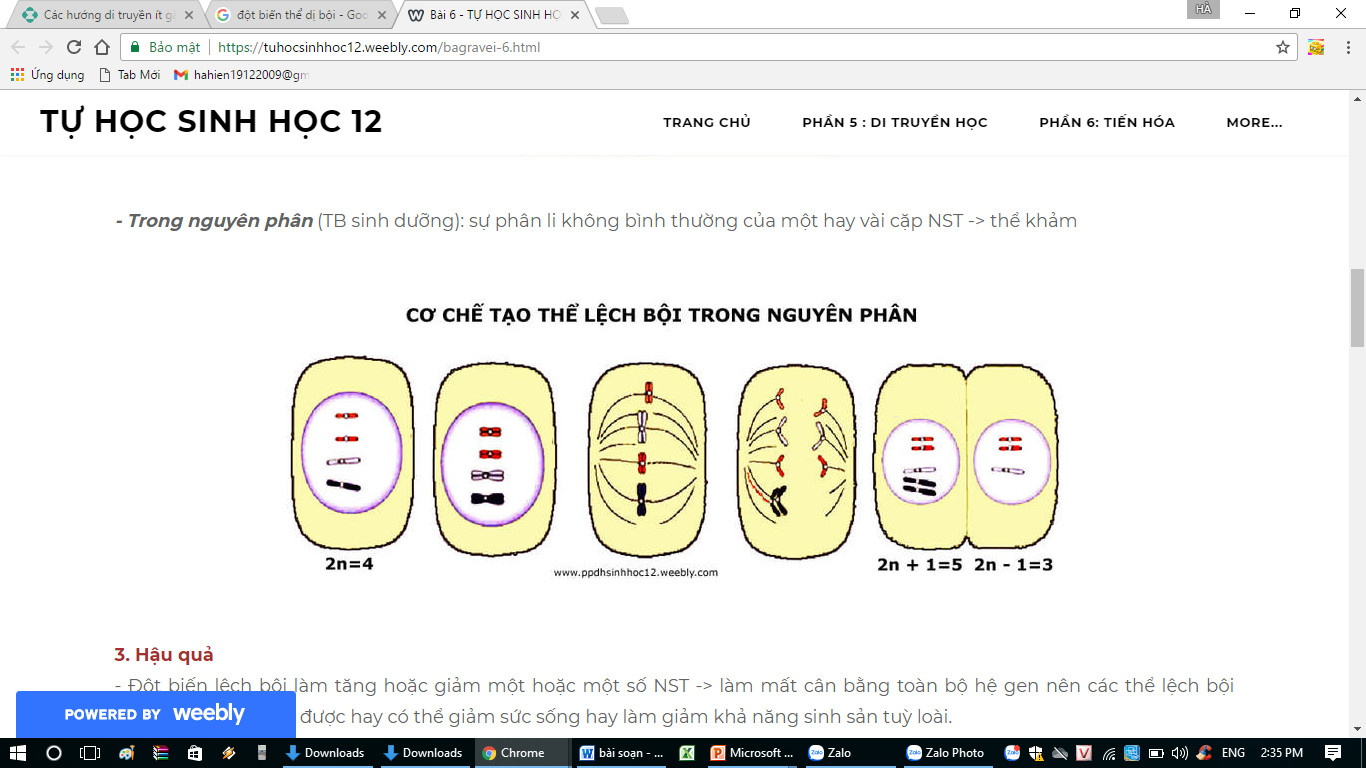 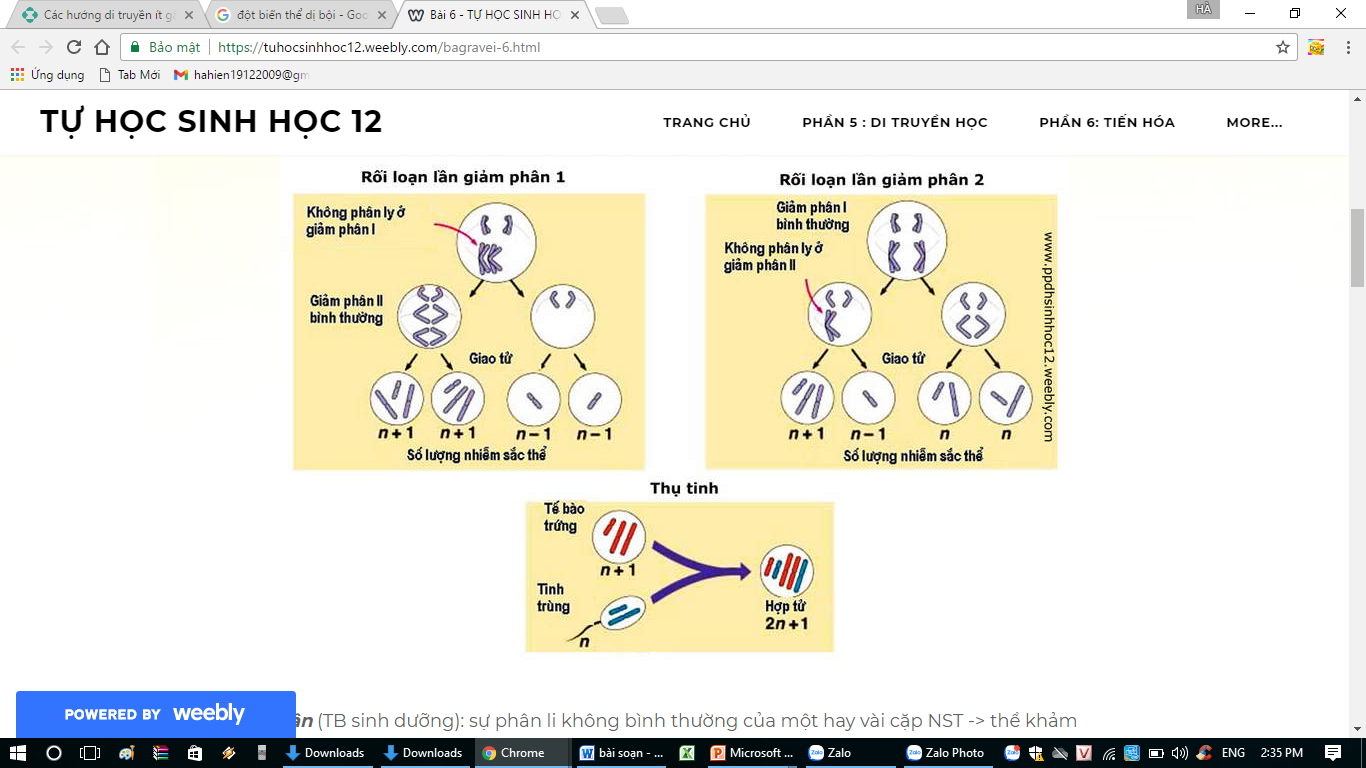 - Cơ chế phát sinh thể dị bội:  Trong giảm phân có 1 hoặc một số cặp NST tương đồng không phân li → tạo thành các giao tử mà cặp NST tương đồng nào đó có 2 NST hoặc không có NST.
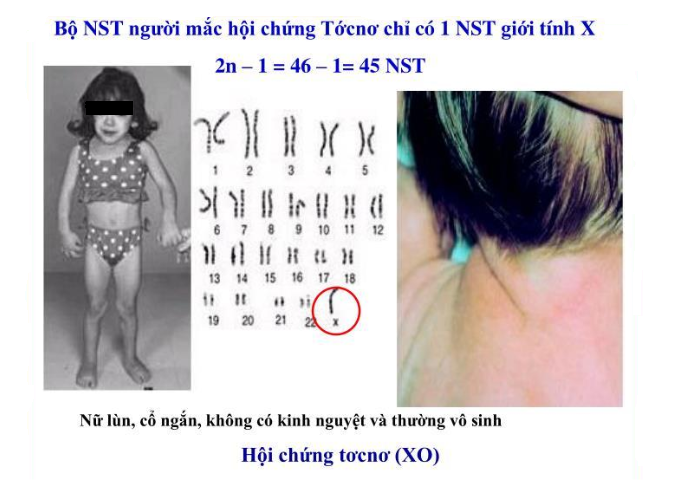 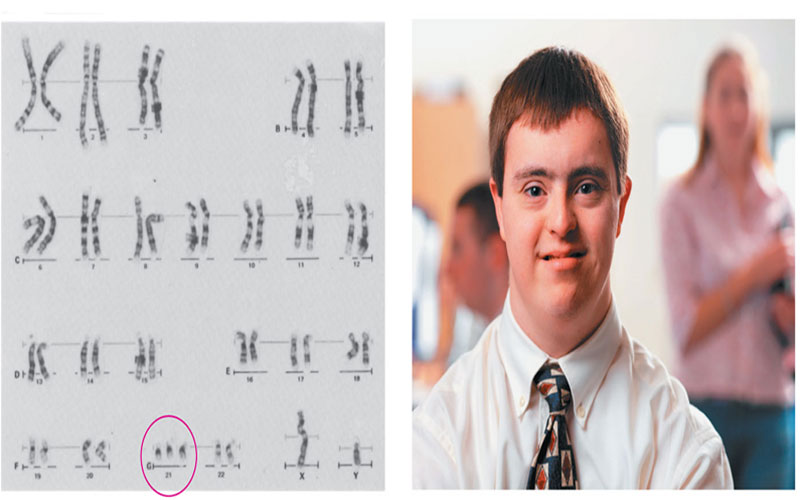 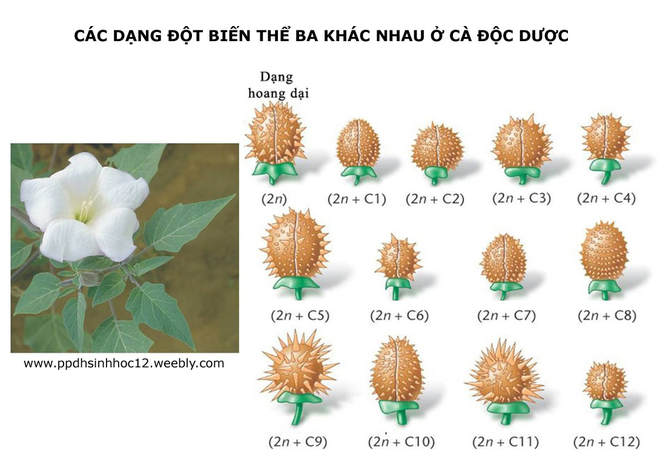 - Hậu quả:  Gây biến đổi hình thái (hình dạng, kích thước, màu sắc) ở thực vật hoặc gây bệnh NST.
1. AA X Aa
2. AA x aa
3. Aa x Aa
4. Aa x aa
A
Biến đổi kiểu hình, gây bệnh
Thể dị bội  có hậu quả
45 NST
Cơ chế phát sinh thể dị bội
Rối loạn phân li một hoặc một số cặp NST
Có lợi
T
K
Tác nhân môi trường, rối loạn môi trường trong cơ thể
Đột biến số lượng NST là
biến đổi số lượng ở một hoặc một số cặp hay toàn bộ cặp NST
Nguyên nhân phát sinh thể dị bội là
E
U
47 NST
Các dạng thể dị bội thường gặp là
Người bị bệnh Đao có bộ NST là
2n+ 1, 2n-1, 2n-2
H
Mất cặp, thêm cặp, thay thế